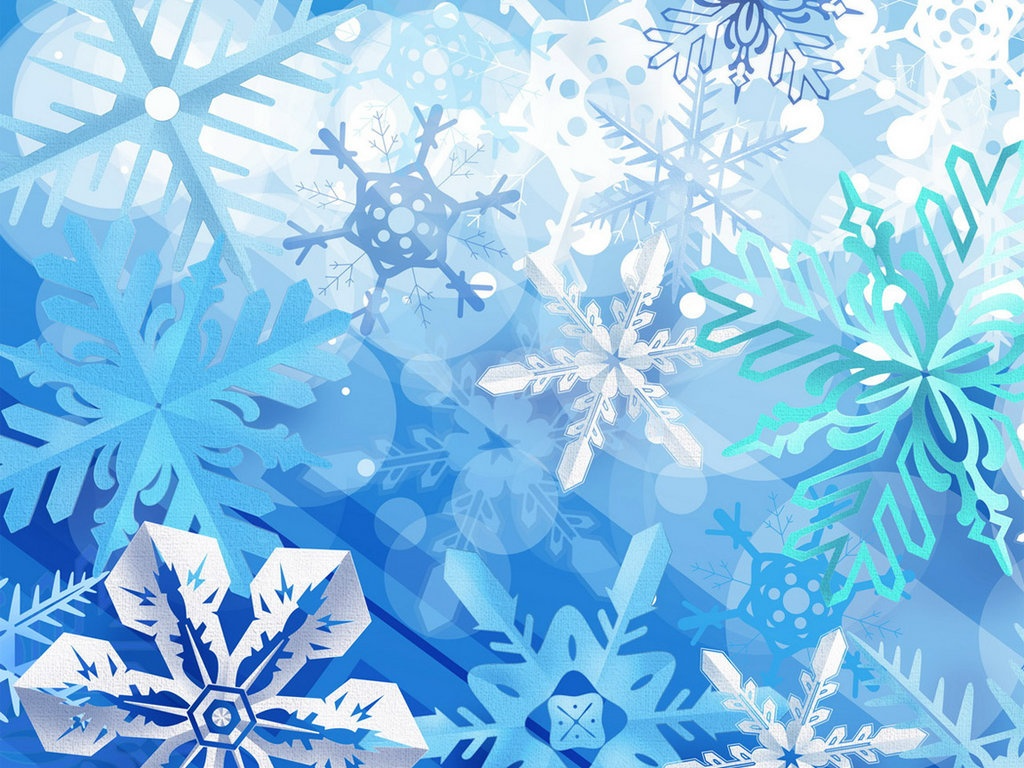 ДОБРО 
ПОЖАЛОВАТЬ!
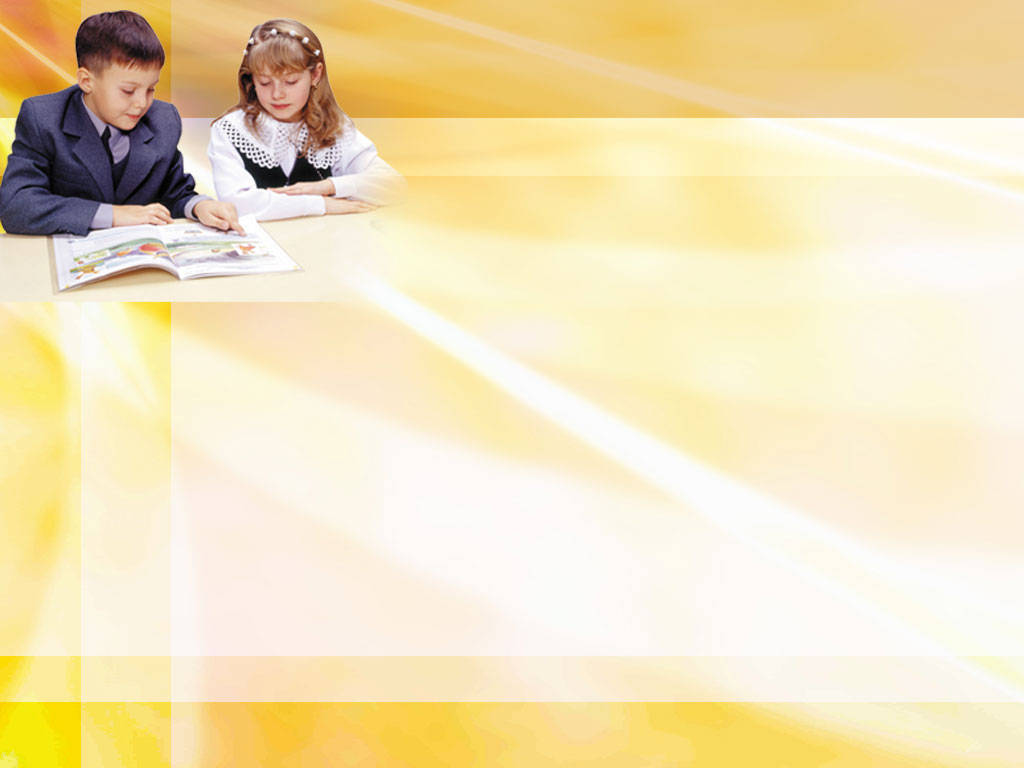 Использование технологии критического мышления на уроках ОРКСЭ
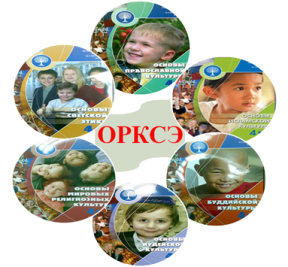 Синквейн
ТЕМА
2 прилагательных 
3 глагола
ПРЕДЛОЖЕНИЕ из 4 слов 
(моё отношение)
СЛОВО-ассоциация
Школа обязана не только осуществлять передачу научных знаний, но и уделять должное внимание формированию мировоззрения, позитивной ценностной ориентации обучающихся, приданию обучению, труду, жизни нравственного измерения.                Патриарх Кирилл
Направления:
приобретение и использование учащимися знаний, полученных в повседневной жизни в ходе своего или на основе чужого опыта;
 развитие познавательного интереса, творческих способностей, стремления к самостоятельному приобретению знаний, основываясь на жизненных интересах и потребностях своего ребёнка;
воспитание толерантности, уважения к истории и культуре своего народа и народов мира.
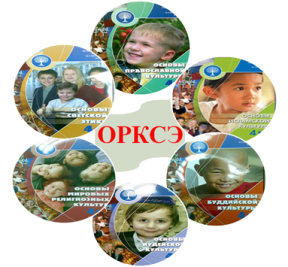 «Я знаю, 
я могу показать и 
научить вас, как это делать»
Основной принцип мастер-класса:
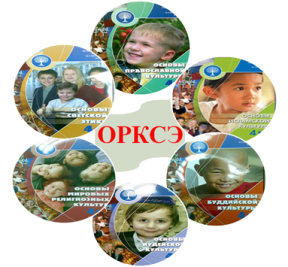 Что даёт применение технологии?
умение работать в группе; 
умение графически оформить 
                                 текстовый материал;
 умение творчески интерпретировать 
                          имеющуюся информацию; 
умение распределить информацию по 
               степени новизны и значимости; 
     умение обобщить полученные знания; 
 формирование культуры чтения, включающей в себя умение ориентироваться в источниках информации, пользоваться разными стратегиями чтения, адекватно понимать прочитанное, сортировать информацию с точки зрения ее                        важности, «отсеивать» второстепенную, критически оценивать новые знания, делать выводы и обобщения.
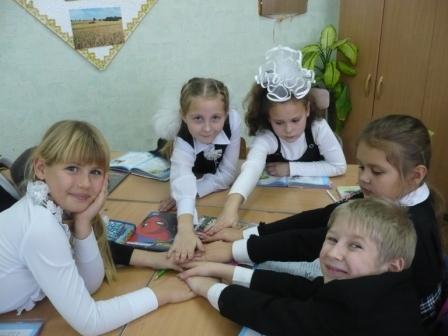 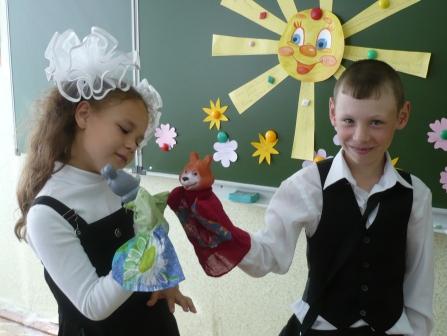 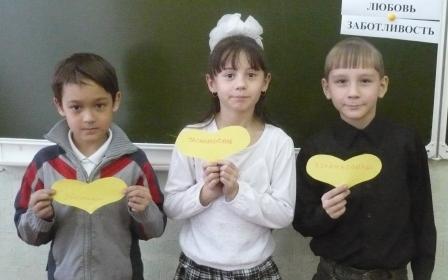 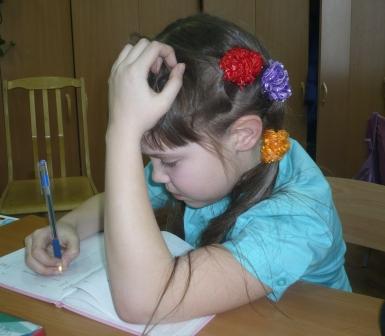 Письменные приёмы:
 Написание эссе
 Составление телеграммы
 Стихотворение по алгоритму
 Нарисуй счастье
 Письмо по кругу
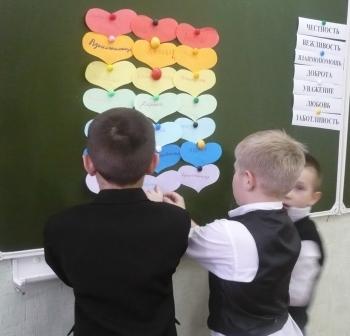 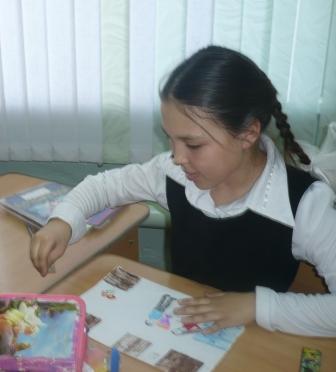 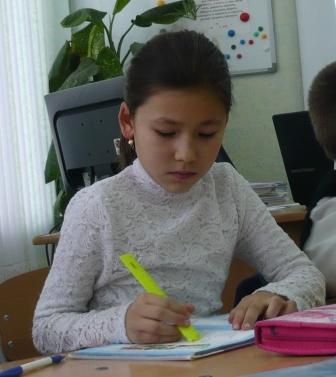 Кластер - это способ графической организации материала, позволяющий сделать наглядными те мыслительные процессы, которые происходят при погружении в ту или иную тему.
Тема: «Добро и зло»
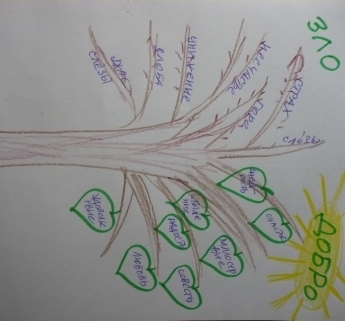 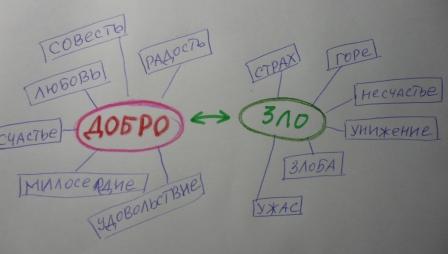 ЛАДНАЯ СЕМЬЯ  (китайская притча)
		Жила-была на свете семья. Не простая семья. Более 100 человек насчитывалось в ней. Мало ли таких семей? Да, не мало. Но это семья была особая. Ни ссор, ни ругани, ни драк, ни раздоров. Дошел слух об этой семье до самого владыки. И решил он проверить, правду ли говорят люди. Прибыл он в село, и душа его порадовалась: чистота и порядок, красота и мир. Хорошо детям, спокойно старикам.
		Удивился владыка и решил узнать, как добилась всего этого семья. Пришел он к старейшине. «Расскажи»,- говорит. Долго писал что-то на бумаге старейшина. А, когда написал, протянул владыке. Всего 3 слова были написаны на бумаге: «ЛЮБОВЬ, ПРОЩЕНИЕ, ТЕРПЕНИЕ» А в конце листа: « СТО РАЗ ЛЮБОВЬ, СТО РАЗ ПРОЩЕНИЕ, СТО РАЗ ТЕРПЕНИЕ».
	-И все?
	-Да, - отвечал старик, - это и есть основа жизни всякой хорошей семьи.- И подумав, добавил: "И мира тоже".
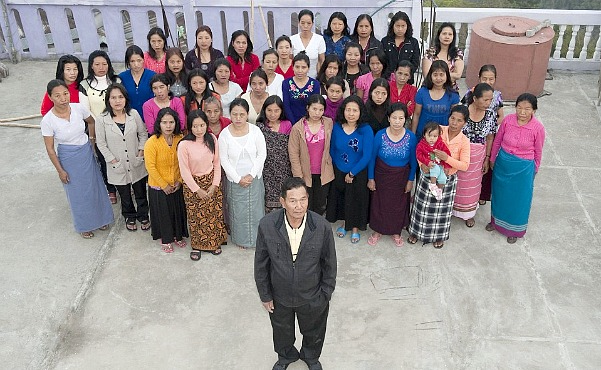 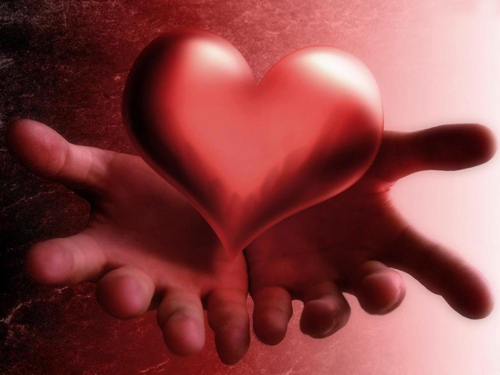 План работы:
Просмотр видеоролика.
Определить тему  урока, на котором можно использовать данный видеоролик.
Составить кластер.
Представление кластеров.
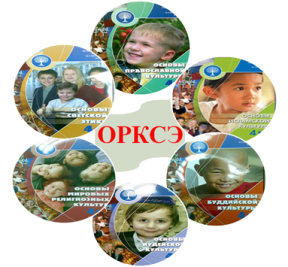 ТВОРЧЕСКИХ
УСПЕХОВ!